Module 26Differentiating & ConnectingELA-Sec
Washington Student Achievement Council (WSAC) 
Project Core/Time/Digital 
Winter Institute January 2017
Riki Thompson, PhD
rikitiki@uw.edu
University of Washington Tacoma
Session goals
Work closely with Common Core Standards for ELA
Develop strategies to address gaps and utilize funds of knowledge
Develop strategies to differentiate instruction 
Practice using the Smarter Balanced Digital Library
Funds of Knowledge
“To refer to the historically accumulated and culturally developed bodies of knowledge and skills essential for household or individual functioning and well-being”  

Luis Moll, Cathy Amanti, Deborah Neff, and Norma Gonzalez (2001)
Cultural scaffolding
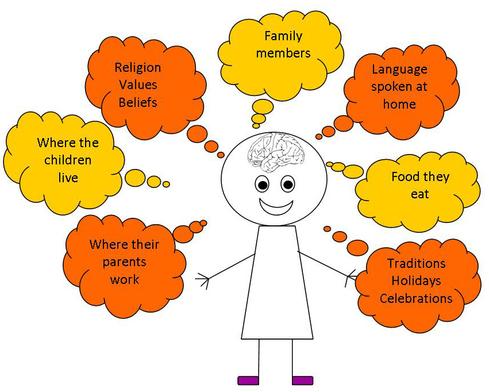 Utilize students’ funds of knowledge from their cultural & linguistic background

Language
Culture
Customs
Beliefs
Shared History
Food
Ways of being
Image from: http://anderson-craig-firns-green-jennings-kichakov.wikispaces.com/Early+Years+Learners+and+Funds+of+Knowledge
Accessing Funds of Knowledge
Become a research and study household culture
Ask students to bring family artifacts to class 
Go on home visits to learn about family and literacy practices
Incorporate parents’ vocations into lesson plans
Implementing funds of knowledge for literacy
Use quick-writes to identify interest and knowledge about a theme
Invite parents and community resource people come to class and serve as a guest speakers on a theme 
Students do interviews with family members about experiences (life in the homeland, migration stories, important cultural events)
Arrange field trips to parents’ workplaces and integrate with reading and/or writing lessons
Students discuss and write about family artifacts & culture
Funds of Knowledge Brainstorm
Freewrite for 3 minutes about possible funds of knowledge activities you can integrate into an ELA lesson at your school.
Differentiated Instruction
Differentiated Instruction Strategies
Language scaffolding: Graphic Organizers for visual learning, pictures, real objects
Cognitive scaffolding: More steps and points to rest and check in, laid out explicitly 
Learning style scaffolding: Use multiple modes of instruction delivery
Learning Styles and Literacy
Auditory – Talk through writing first, use dictation software to draft
Visual/Spatial – Draw complementary storyboards, create story with toy figures
Kinesthetic – Students act out stories, then describe, then write
Musical – Integrate songs with stories
Reading – Allow students to read along when listening
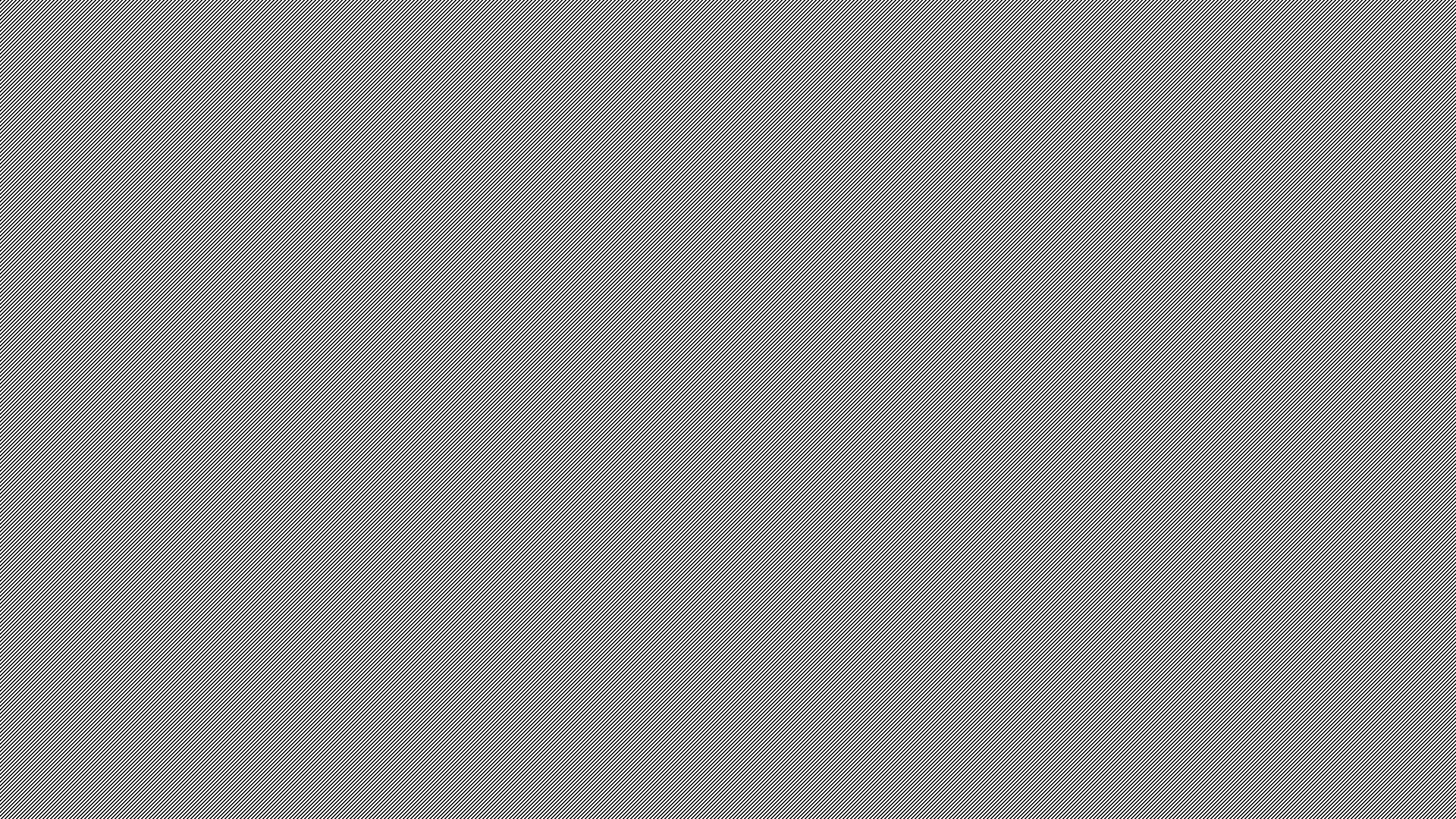 Using Digital Library
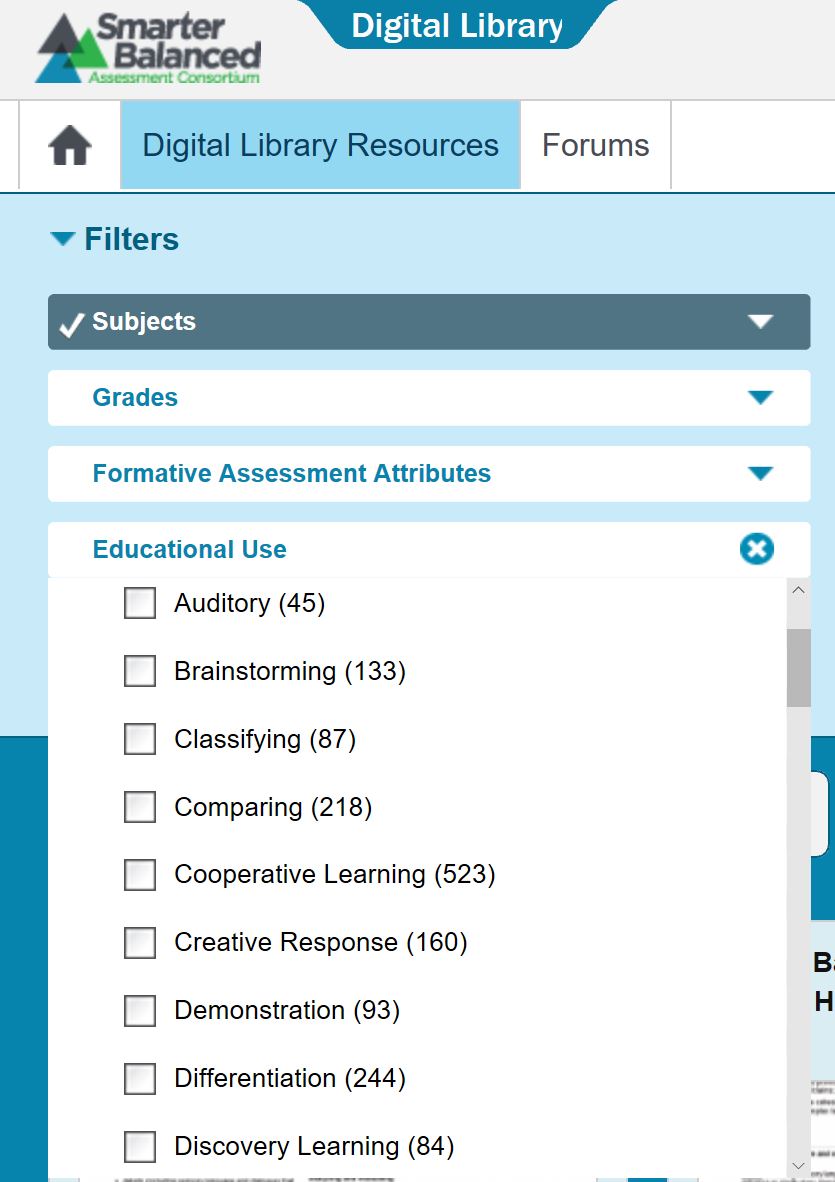 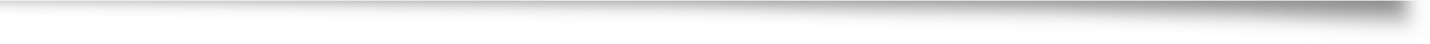 Filter by 
SubjectELA
Grades
Formative Assessment Attributes
Educational use 
Differentiation
Learning Styles (Auditory, Visual/Spatial, etc)
Differentiated Instruction Pair/Share
Compare the lessons you found in Digital Library with neighbors
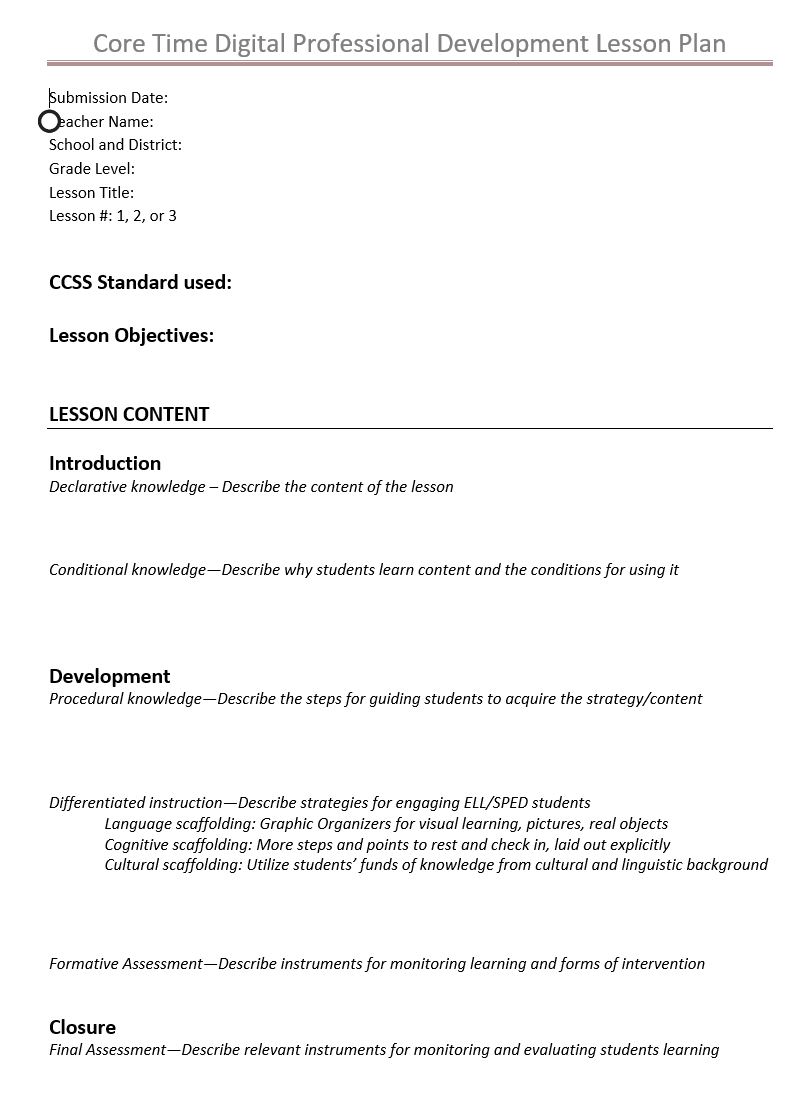 Grade 8 LP1 Kettle Falls
Identify 1 way to differentiate instruction for each of these conditions

Language
Cognitive
Cultural
Before we exit…
Questions, comments, concerns?